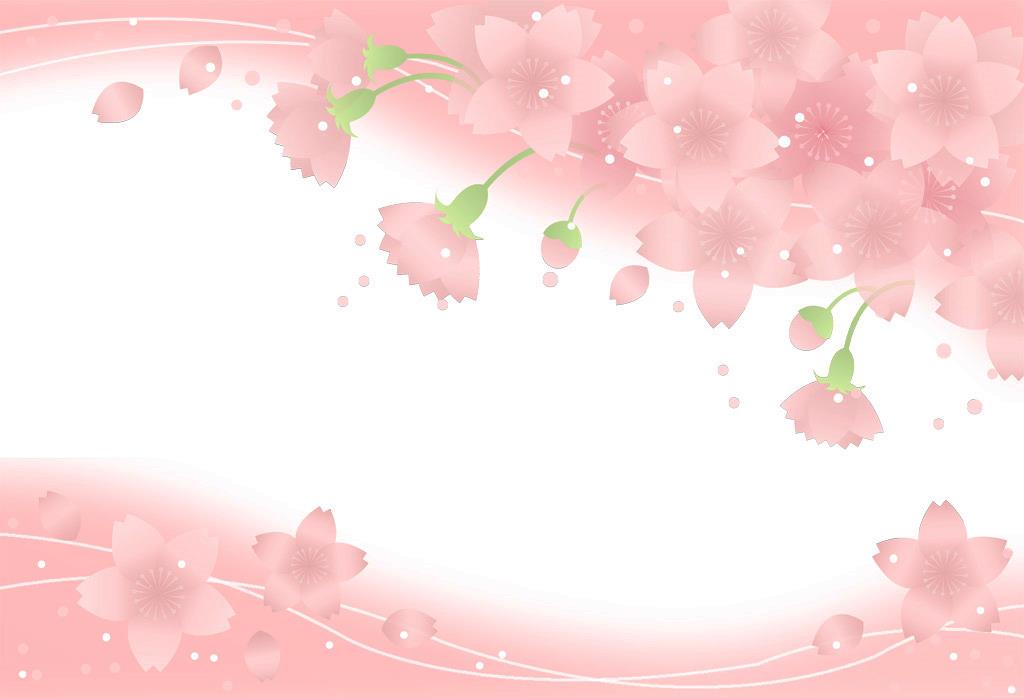 市立四日市病院ボランティアふれあいグループ
20周年記念のつどい
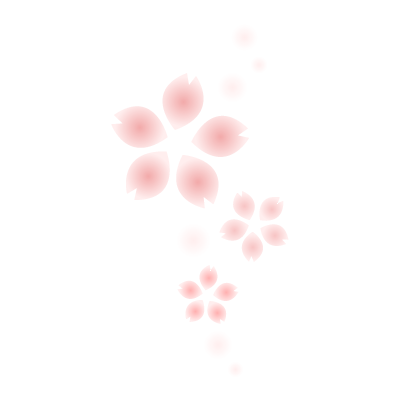 地域と病院をつなぐふれあいグループ
いきいきと暮らす秘訣、ボランティア活動！！
201７年3月11日（土） 13：30〜15：00
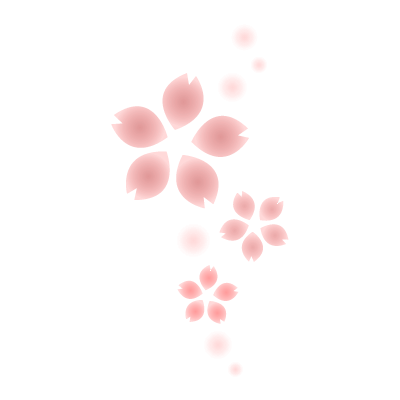 市立四日市病院　２階講堂
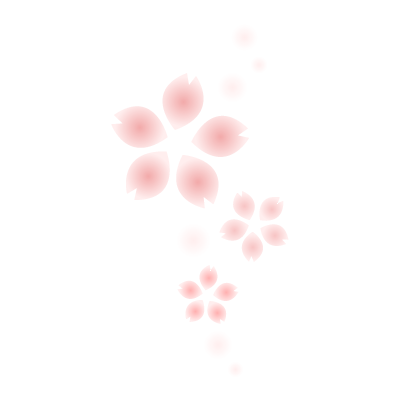 どなたでも

　　　参加頂けます
第1部
ボランティア活動紹介
バイオリン　　奥村　優 さん　他
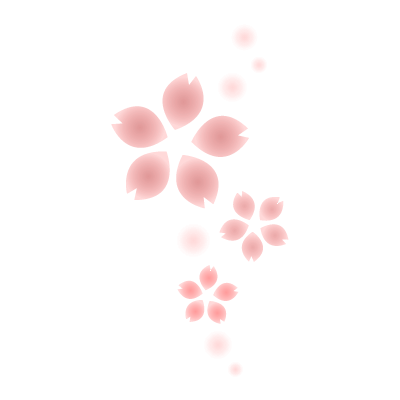 手話通訳あり
第２部　　講演
『ゆたかに生きる
　　　　　～認知症を前向きに～』
　　　講師：市立四日市病院

　　　　　　　　脳神経内科部長　　家田　俊明
入場
無料
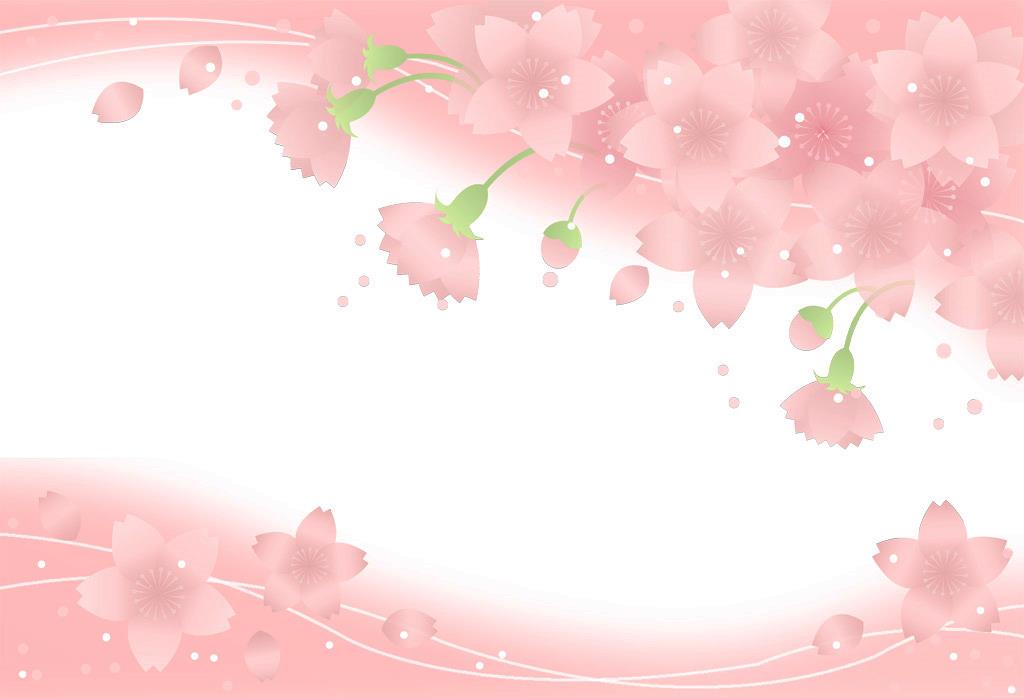 お問い合わせ ： 市立四日市病院
　　　　　　　　　   地域連携・医療相談センター「サルビア」
059-354-1111（代）
主催　 市立四日市病院ボランティアふれあいグループ
共催　  市立四日市病院ボランティア委員会